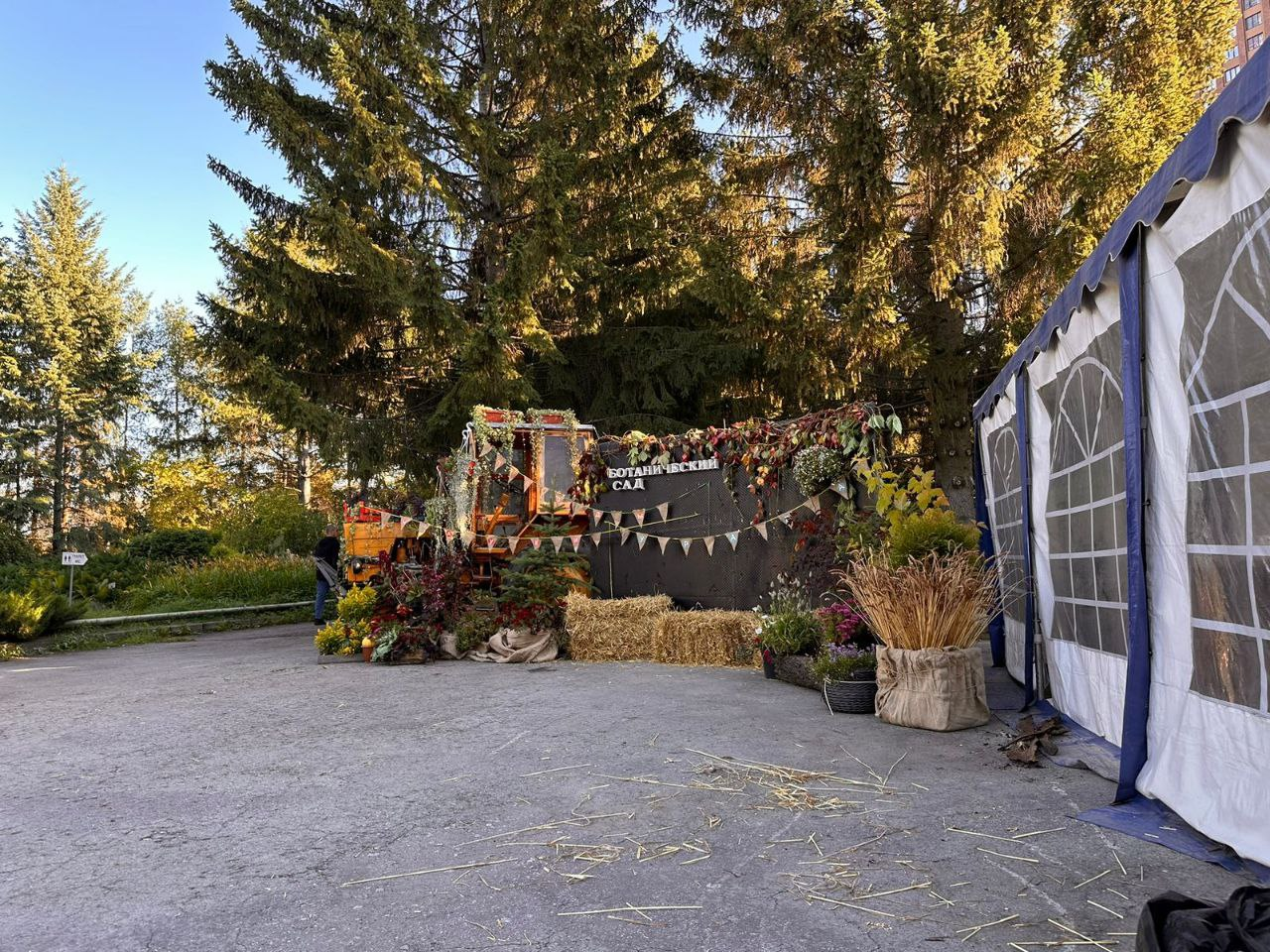 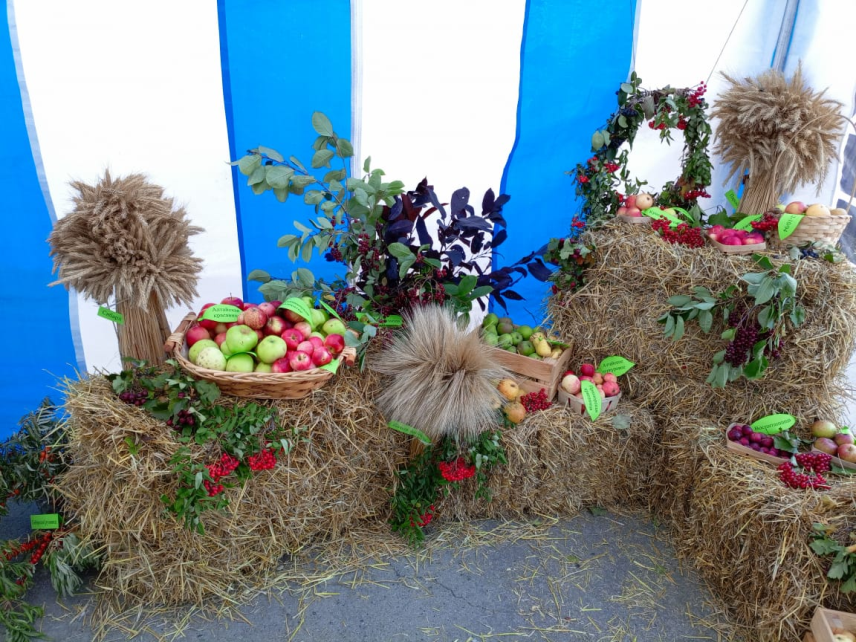 Фото 2.
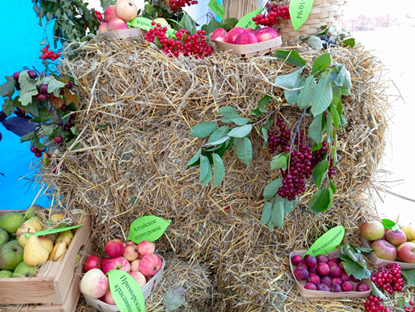 12-13 сентября в ботаническом саду проходили выставка яблок и груш уральской селекции и лекторий специалистов Свердловской селекционной садовой станции – структурного подразделения  УрФАНИЦ
Фото 1.
Фото 3.
[Speaker Notes: Фото: 1- 3 - фотозоны;]
Сорта картофеля
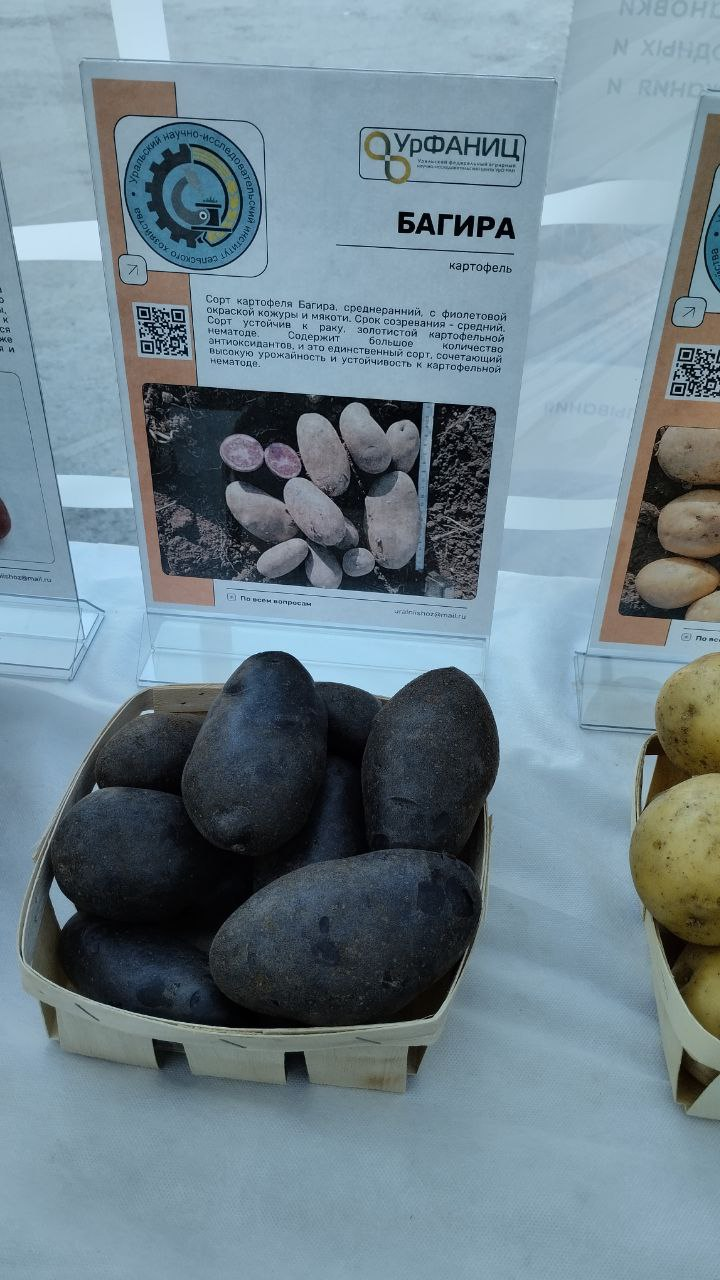 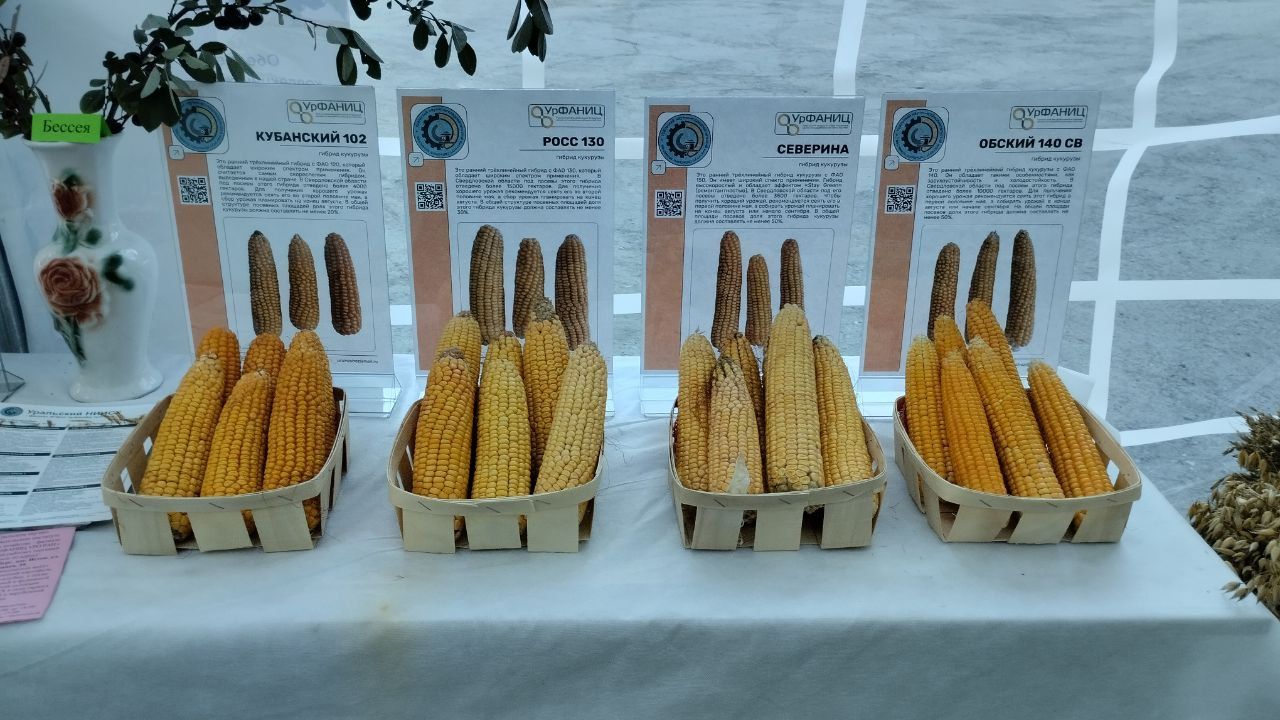 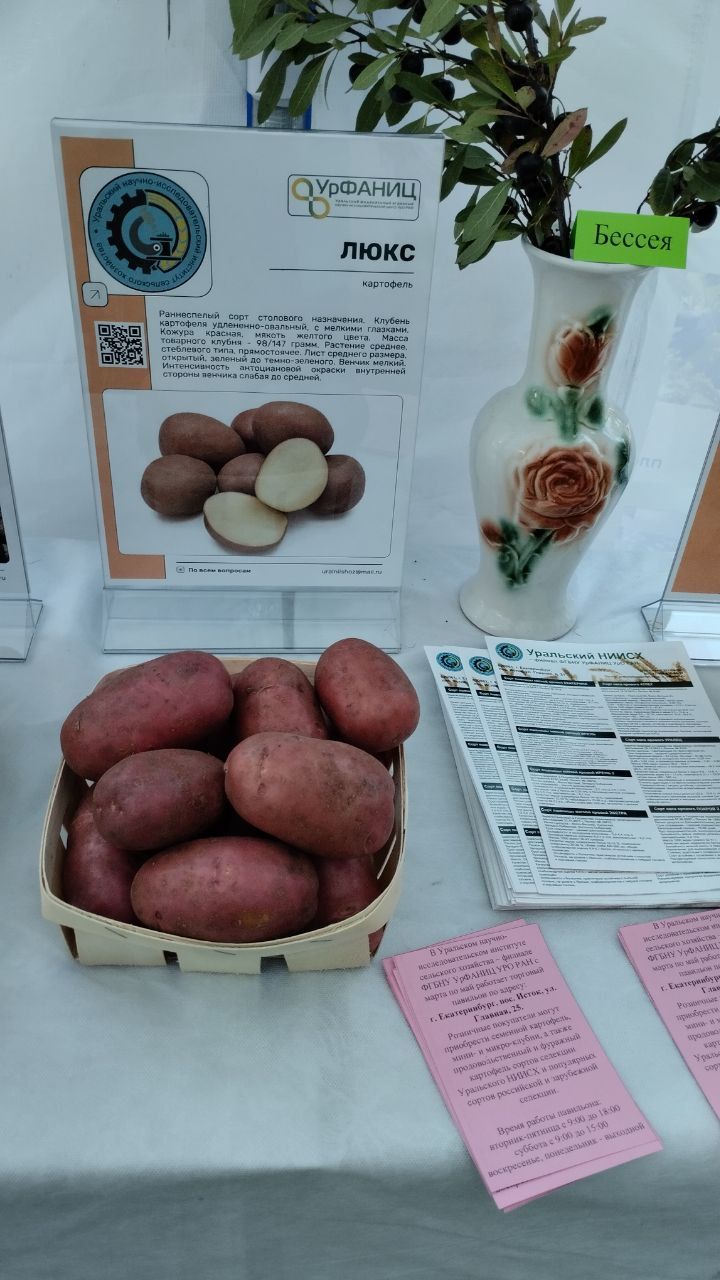 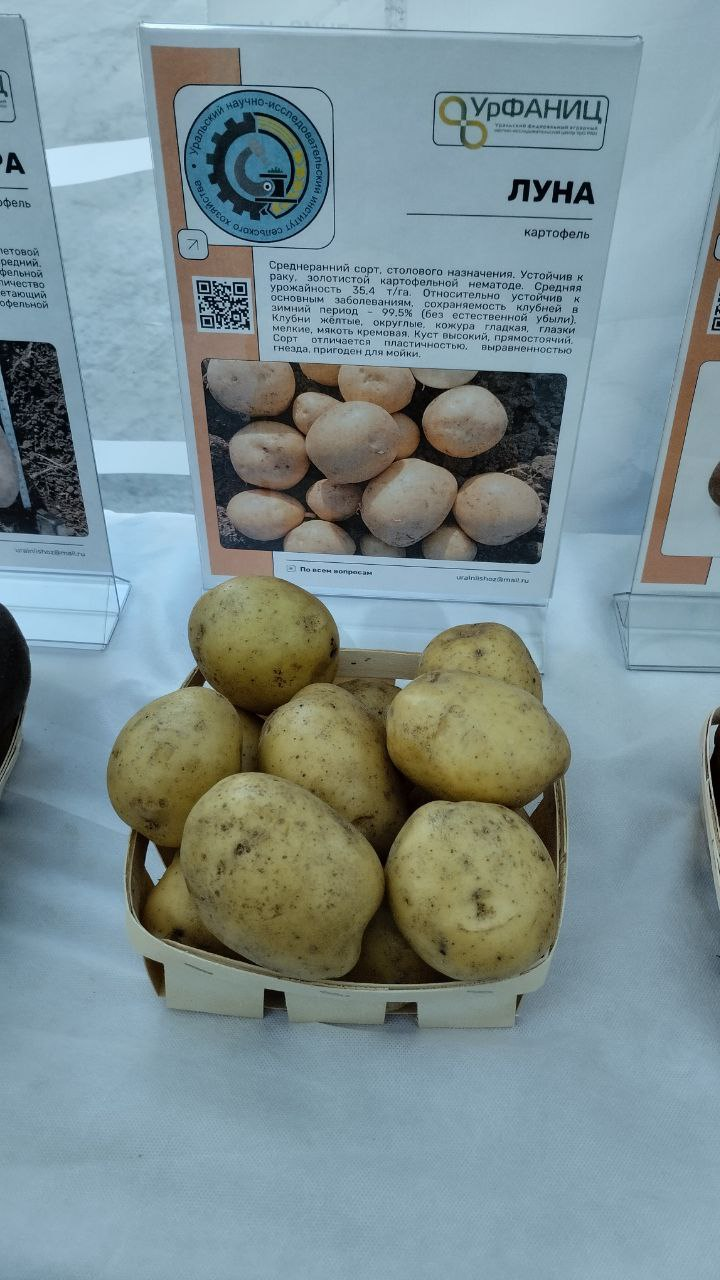 Фото 4.
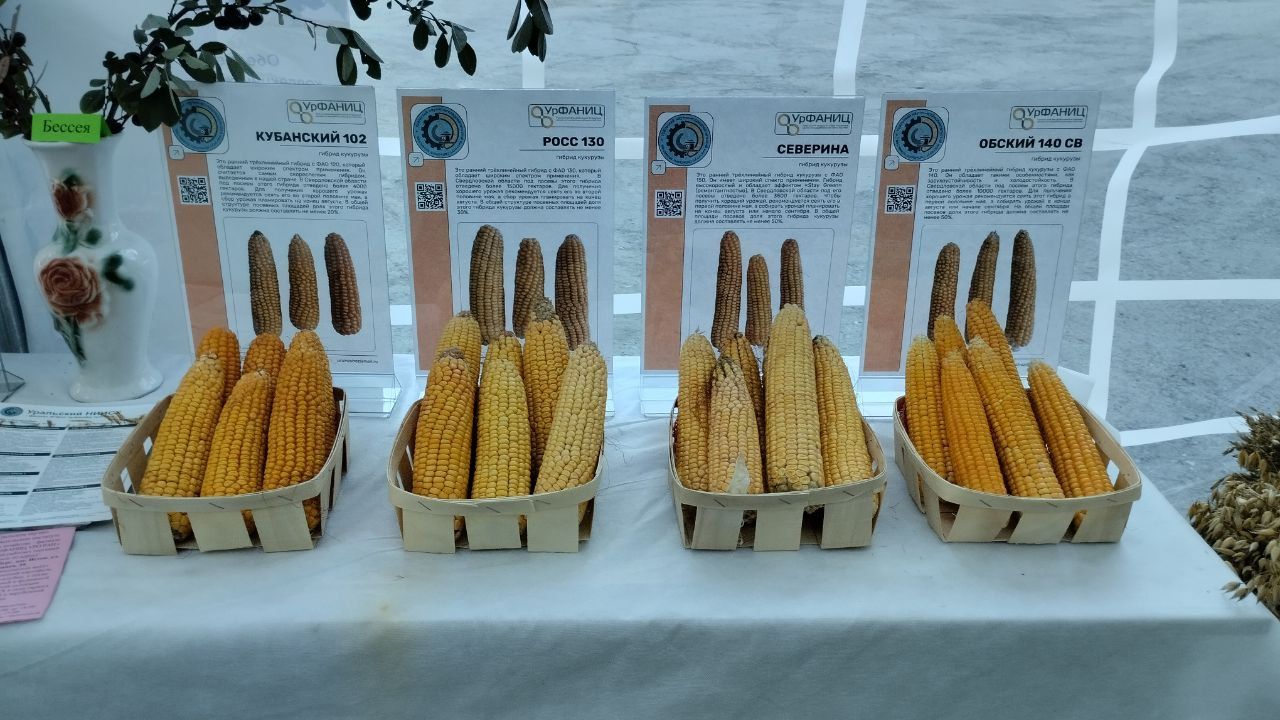 Фото 6.
Фото 7.
Фото 5.
Сорта кукурузы кормовой
Фото 8.
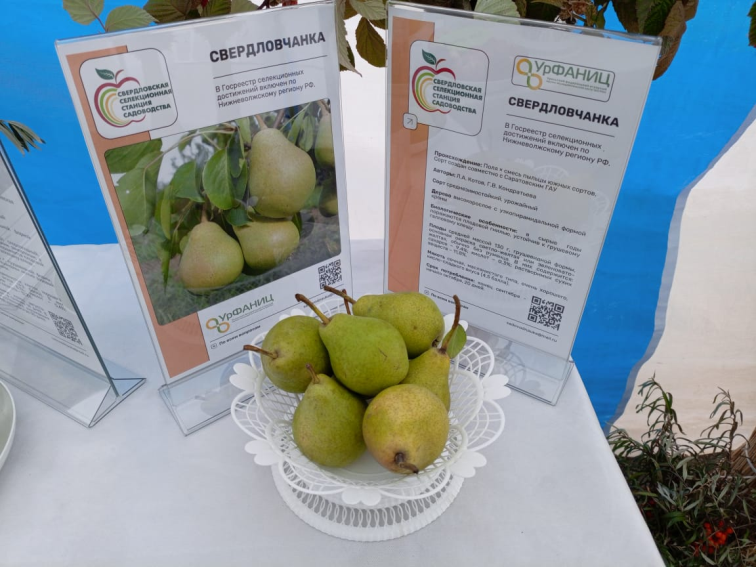 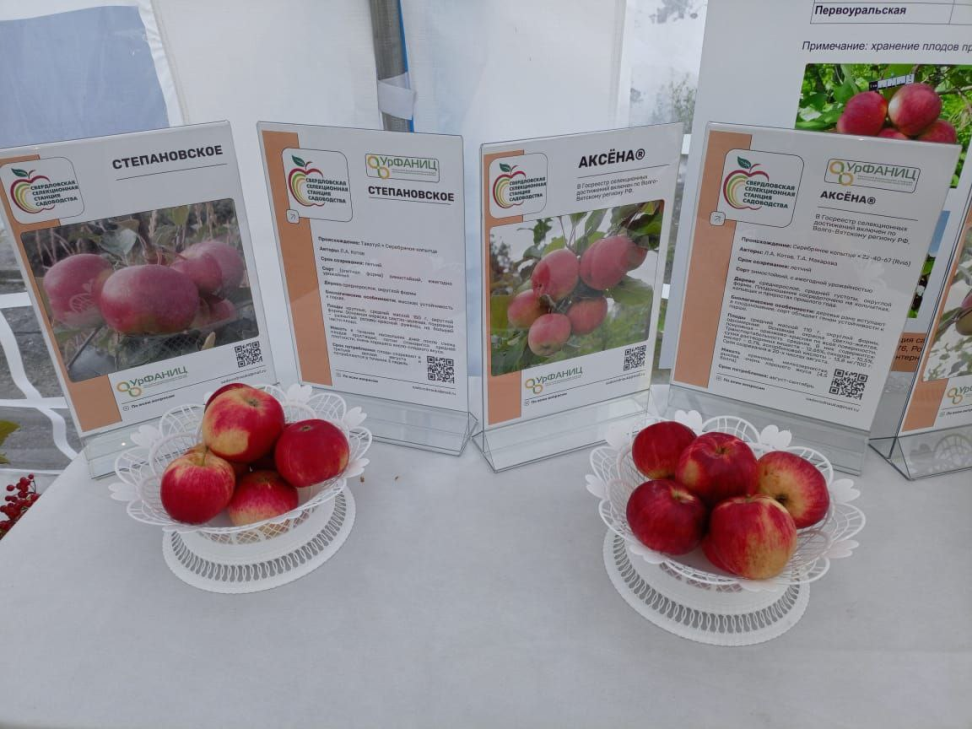 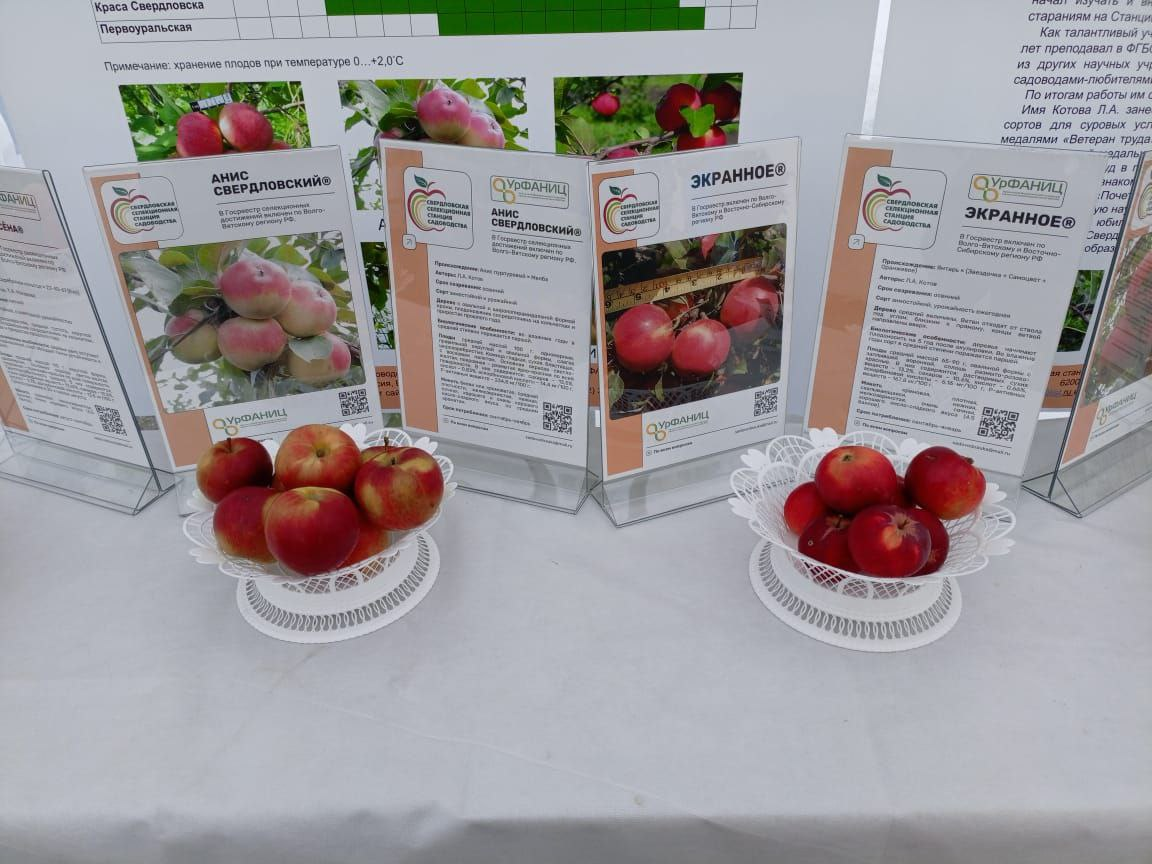 Фото 9.
Фото 10.
Фото 11.
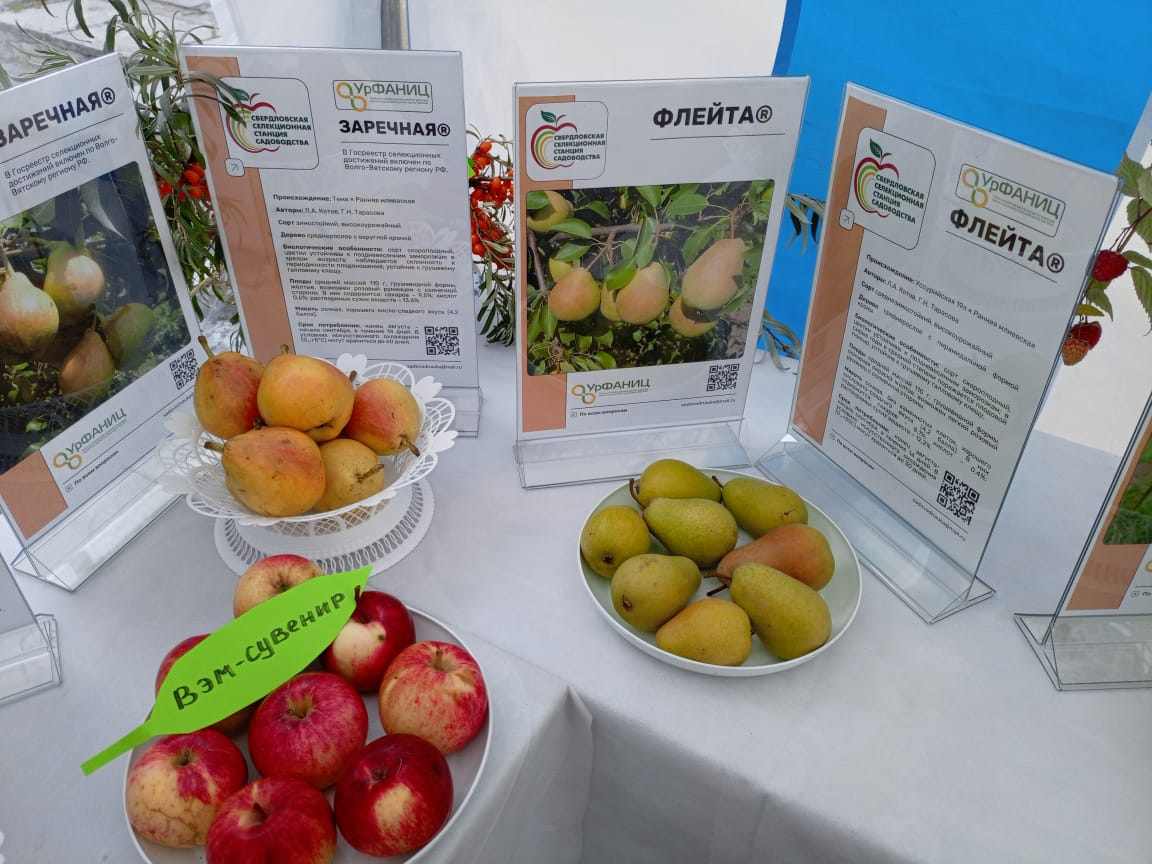 В экспозиции представлены лучшие и новые сорта яблони и груши селекции Свердловской ССС
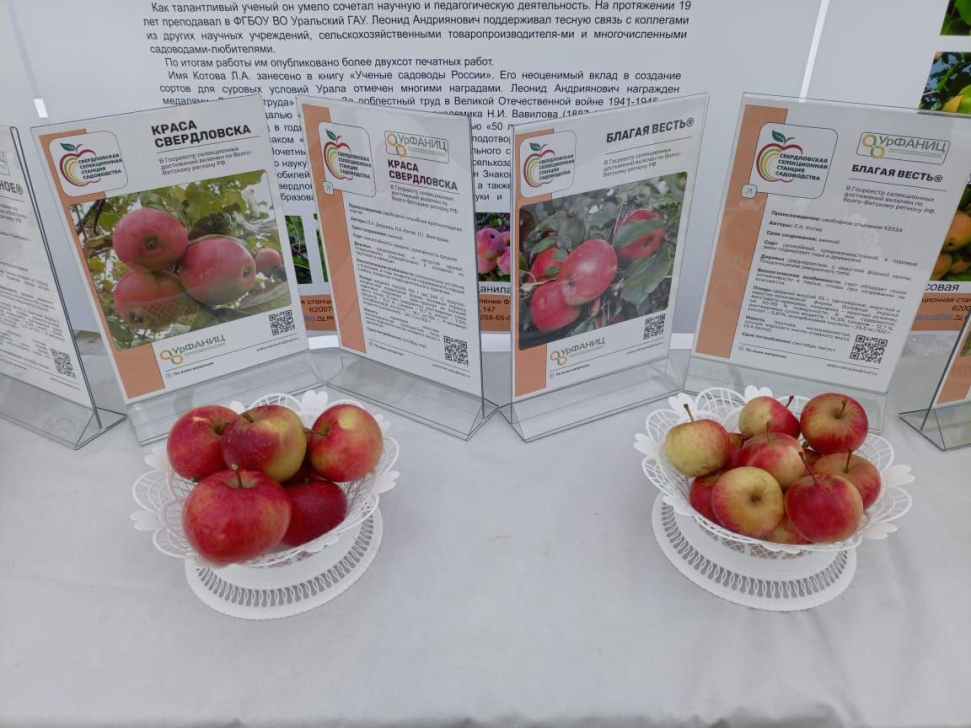 Фото 13.
Фото 12.
[Speaker Notes: Фото: 4 – сорта яблок Степановское, Аксена; 5 -]
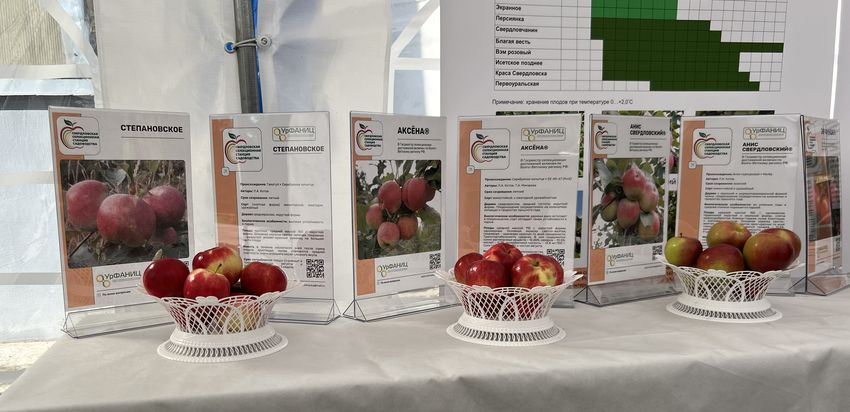 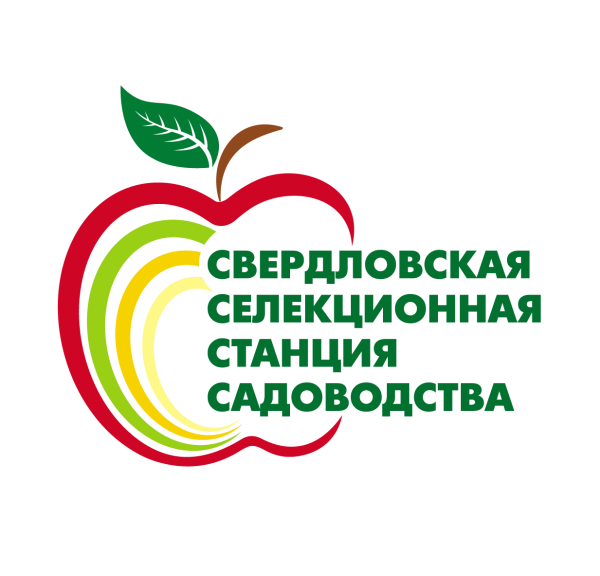 Уральские сорта яблок
Фото 14.
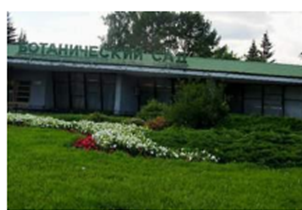 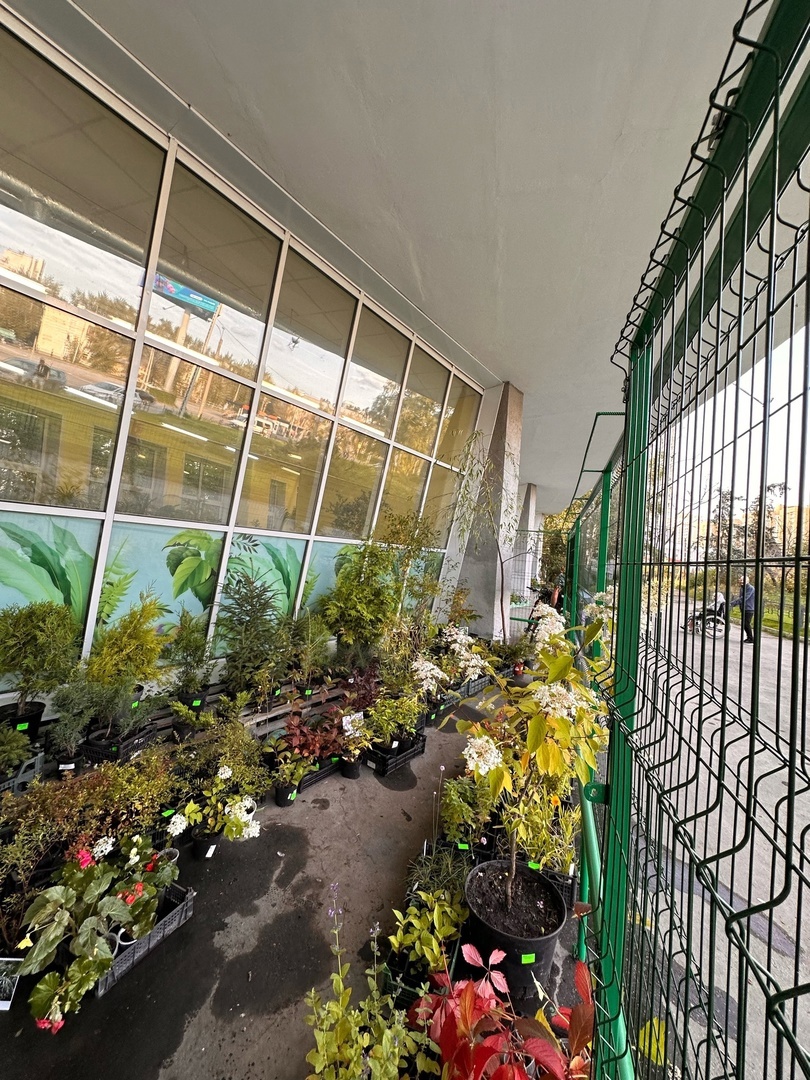 Фото 15.
Возле выставочного павильона было организовано место продажи посадочного материала
Фото 16.
[Speaker Notes: Фото нужно найти лучшего качество.]
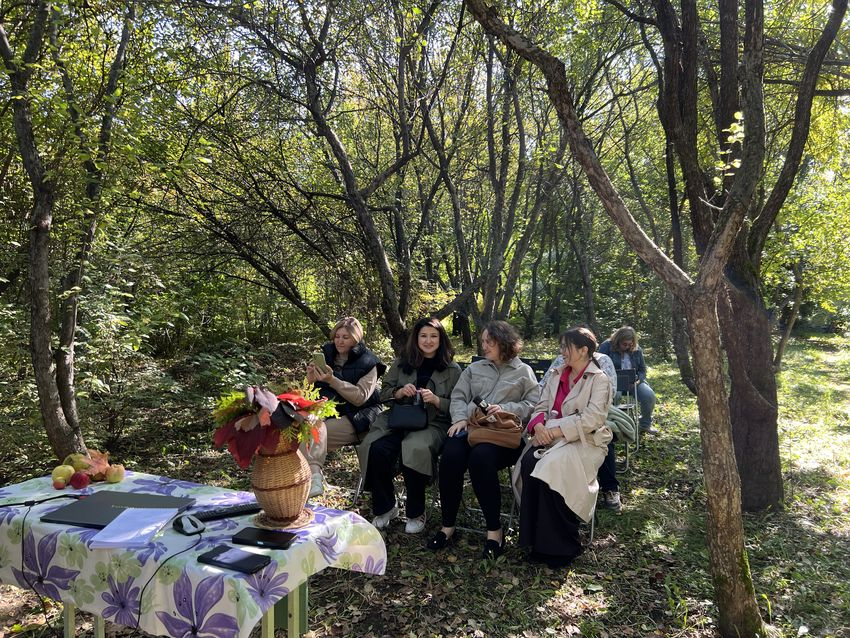 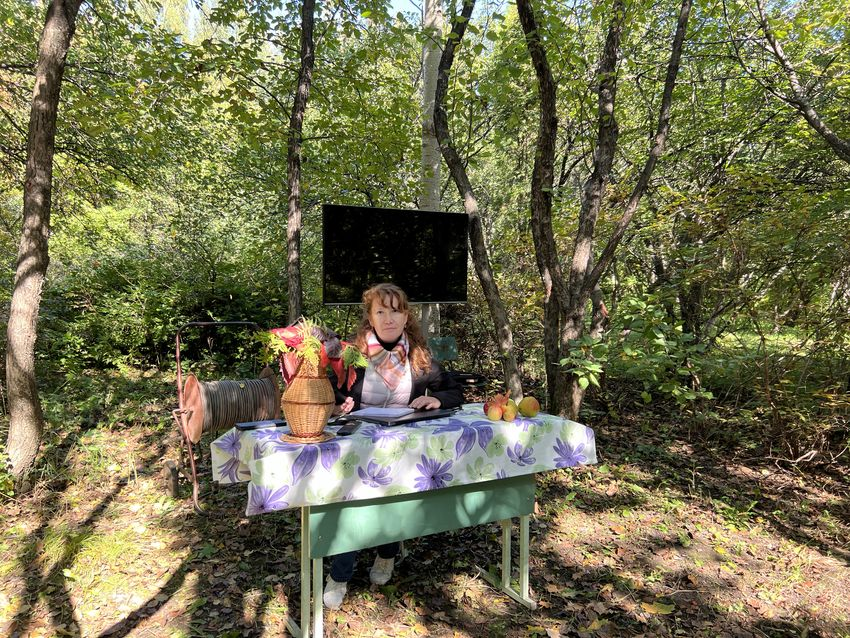 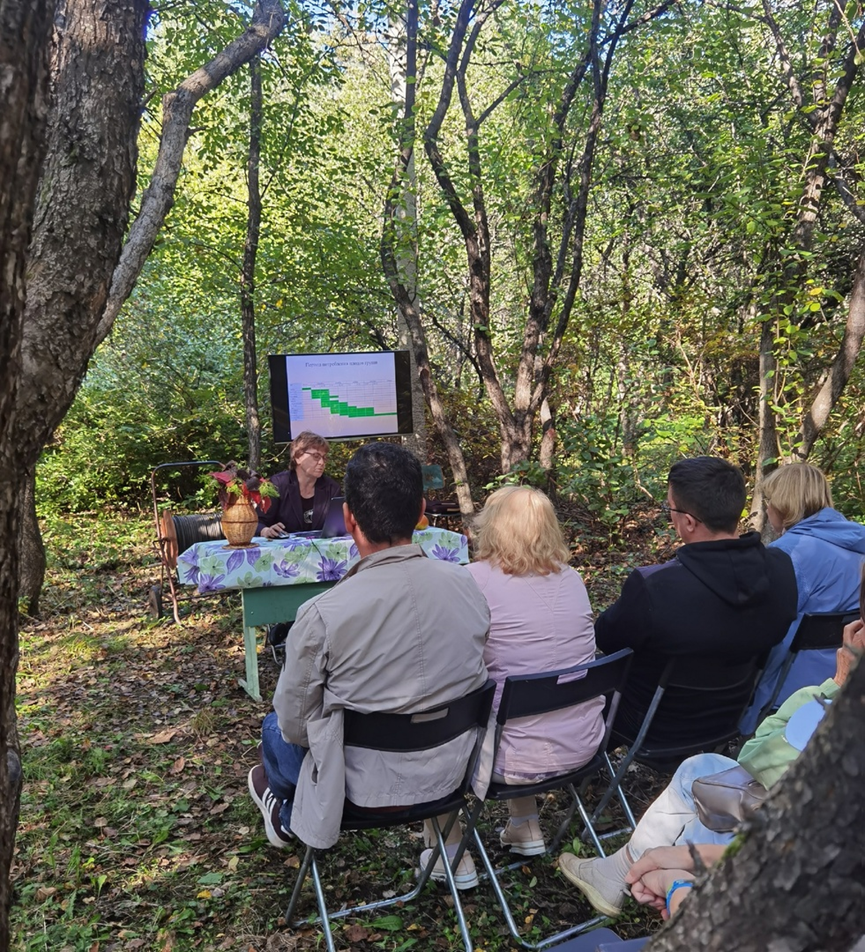 Фото 18.
Фото 17.
На участке плодовых культур был организован лекторий для посетителей сада
Фото 19.
Специалисты Свердловской ССС Татьяна Николаевна Слепнева, Дмитрий Дмитриевич Тележинский и Галина Нурисламовна Тарасова читали лекции, посвященные истории садоводства на Среднем Урале, истории яблони и груши в регионе и основам закладки и ухода за плодовым садом.
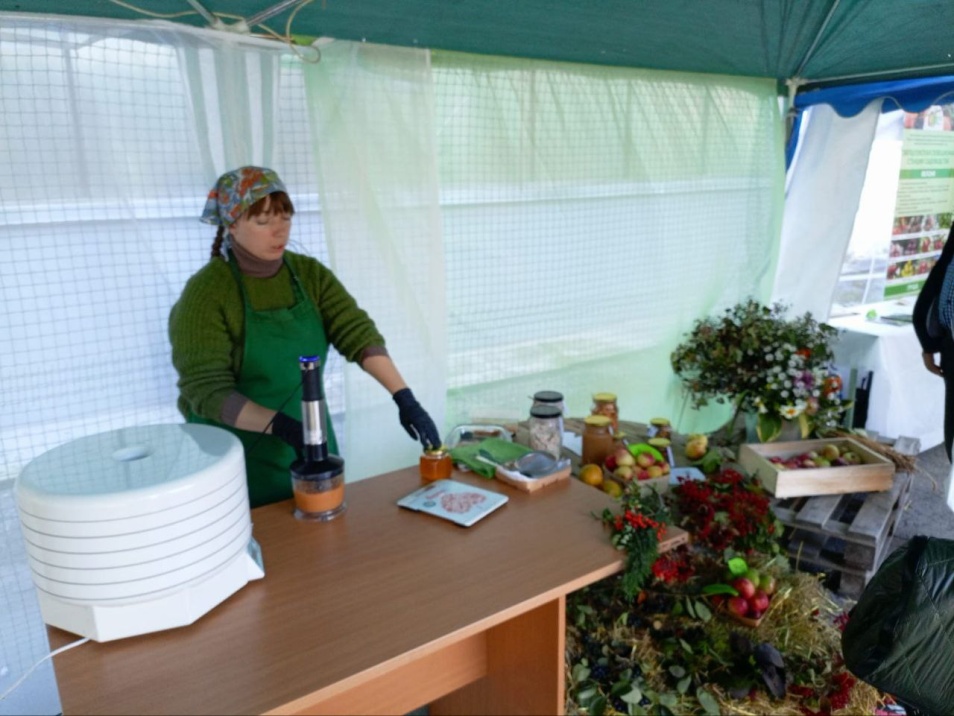 Вера Анатольевна Лёзнева провела мастер-класс по приготовлению яблочной пастилы в домашних условиях, подробно рассказывая о стадиях производства.
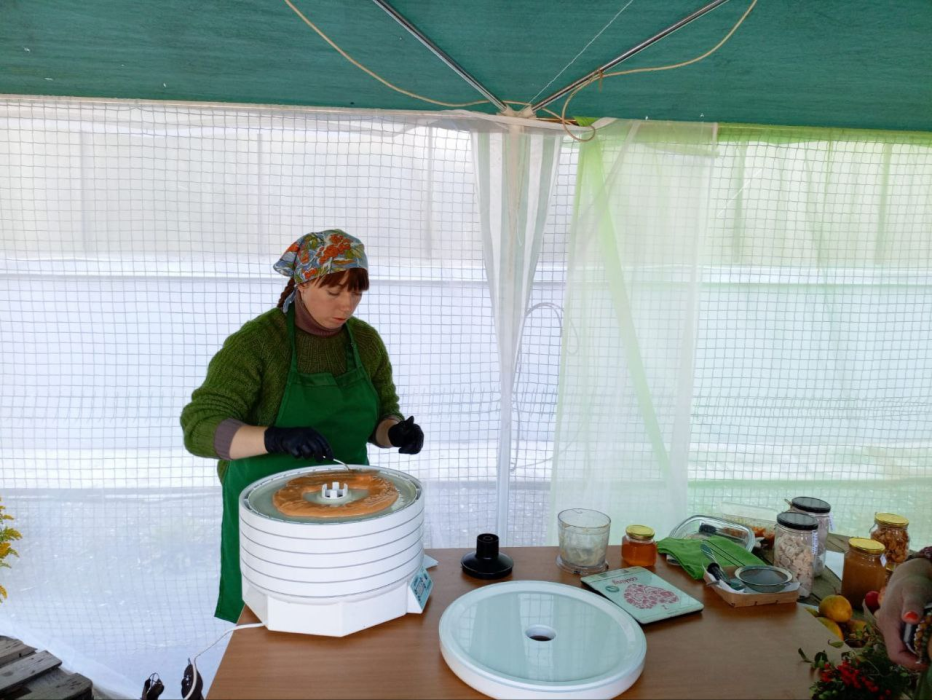 Фото 21.
Фото 20.
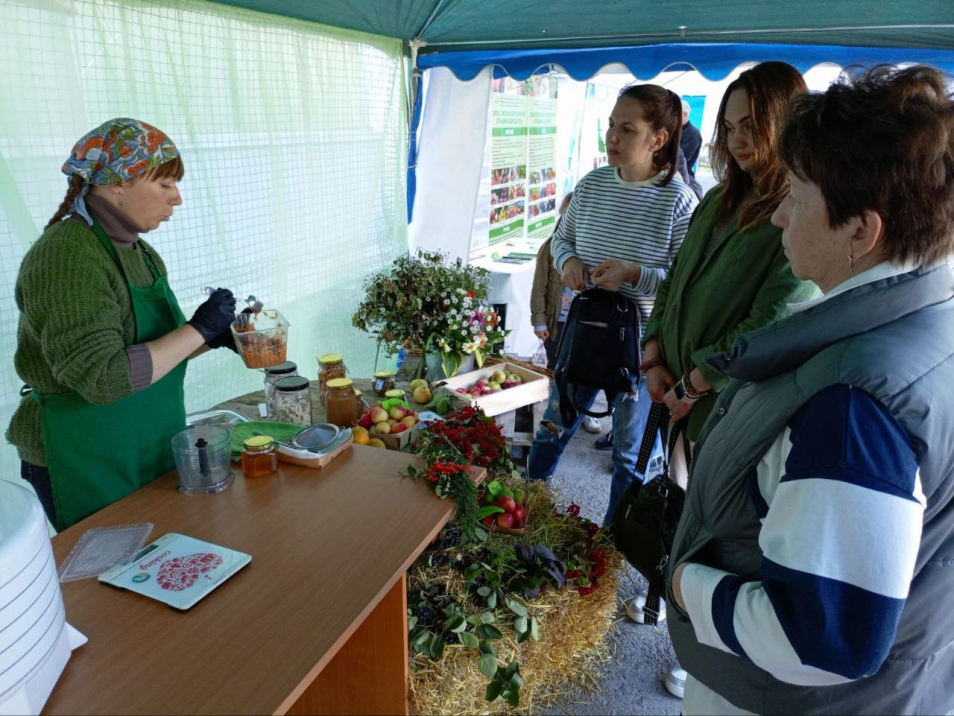 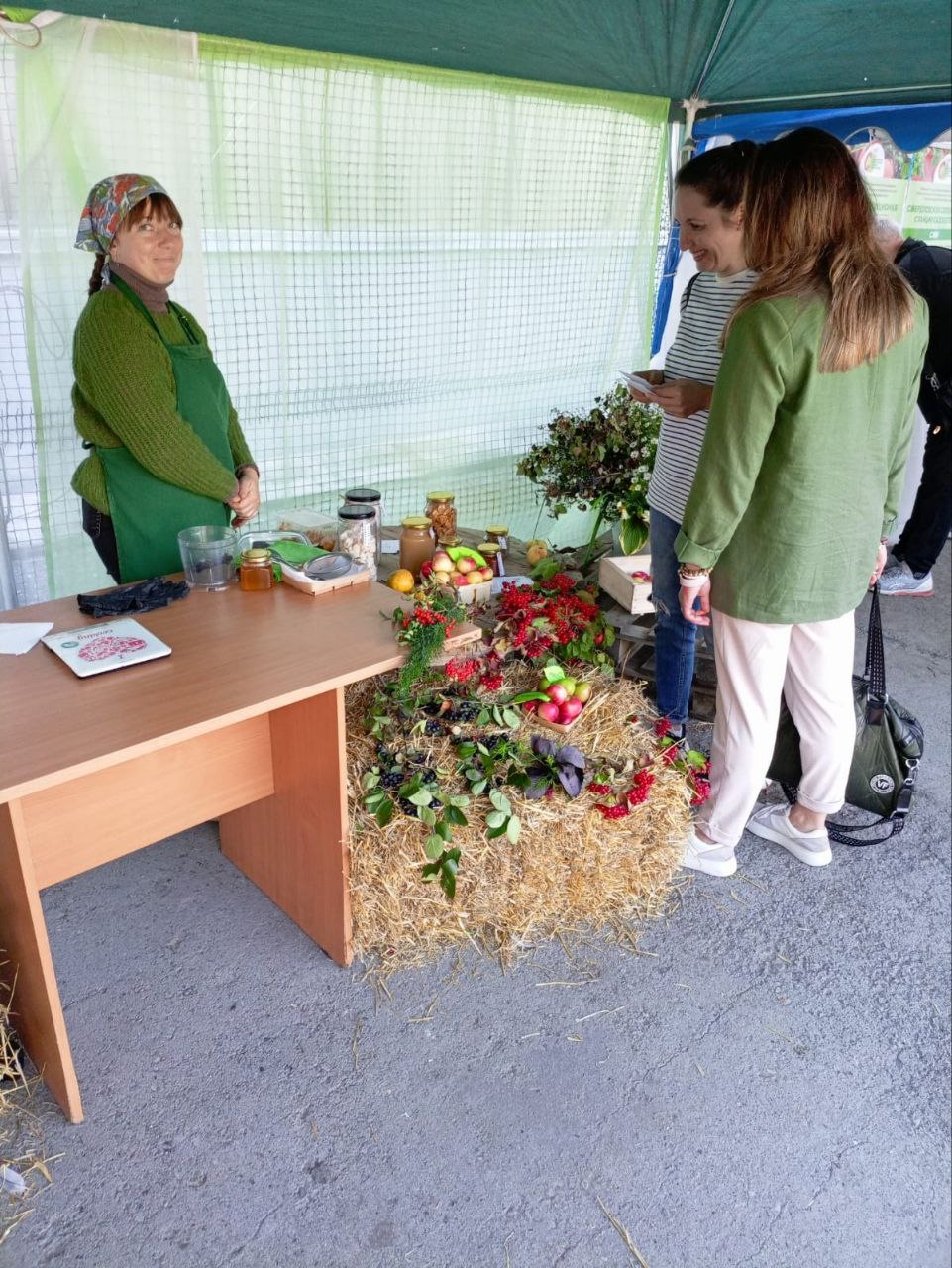 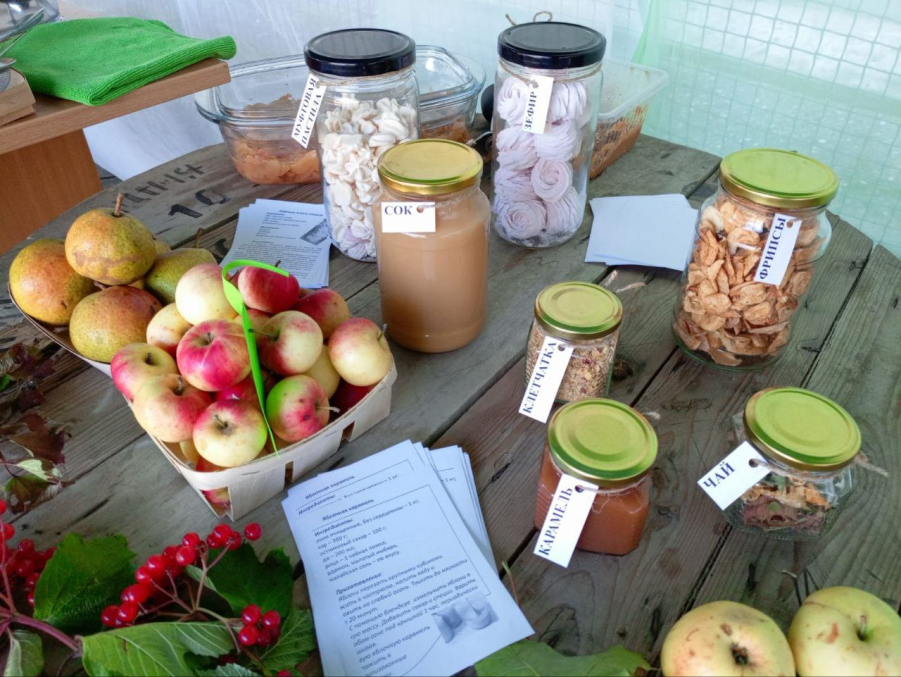 Фото 22.
Фото 23.
Фото 24.
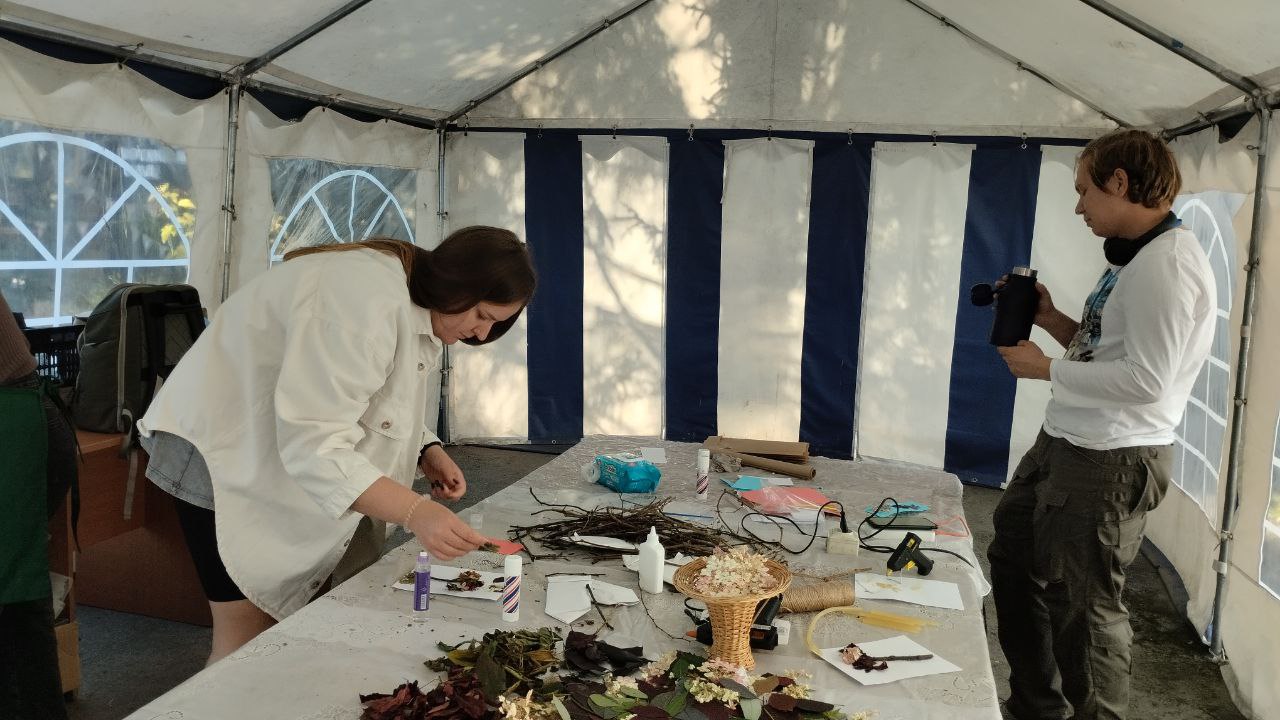 Для самых юных гостей был организован мастер-класс, где каждый малыш мог представить себя художником!
Фото 25.
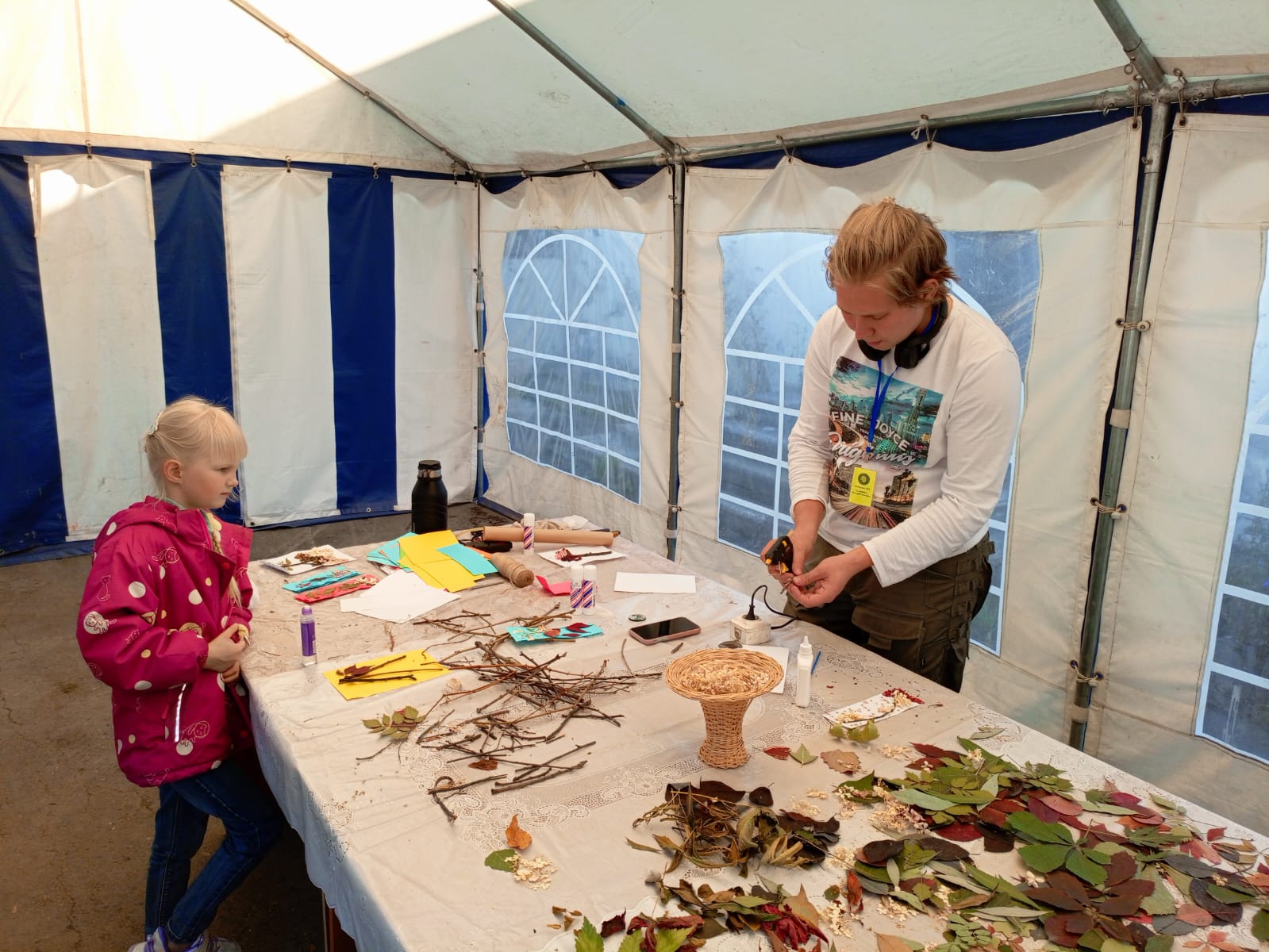 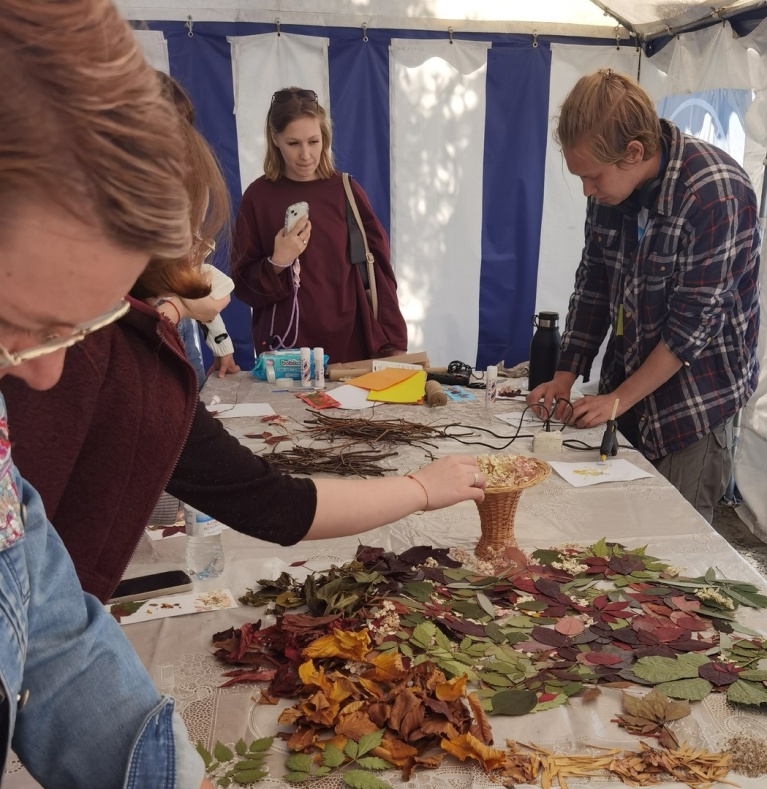 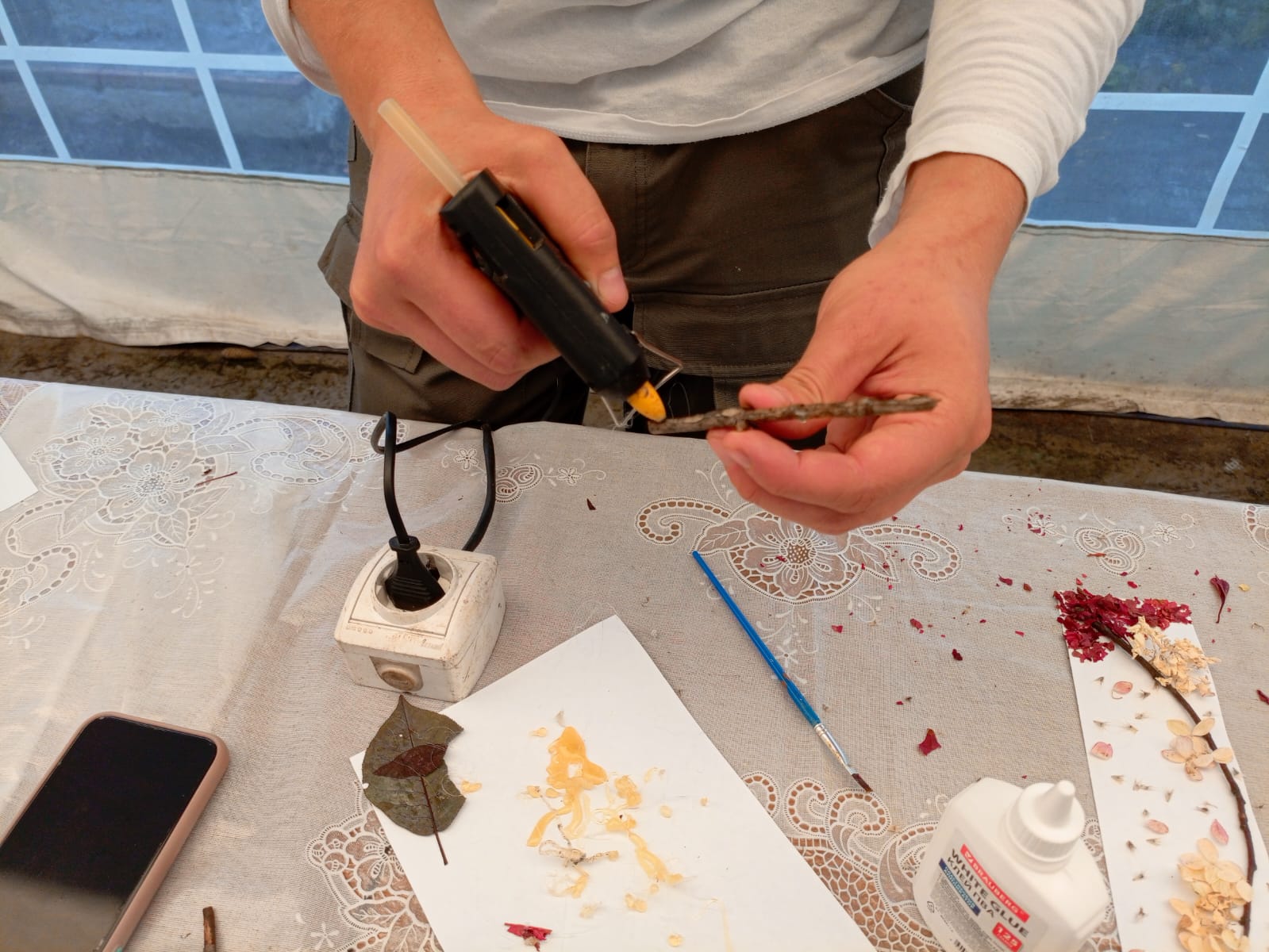 Фото 28.
Фото 27.
Фото 26.
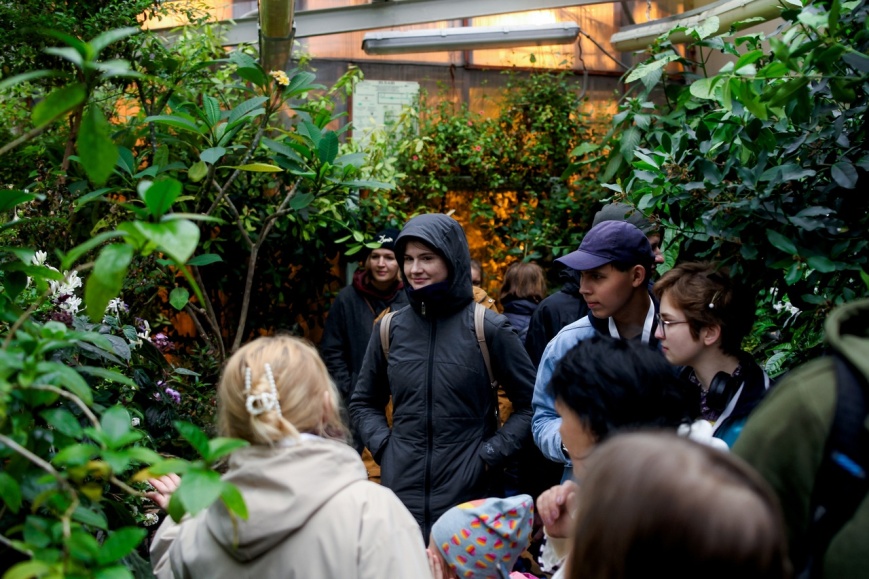 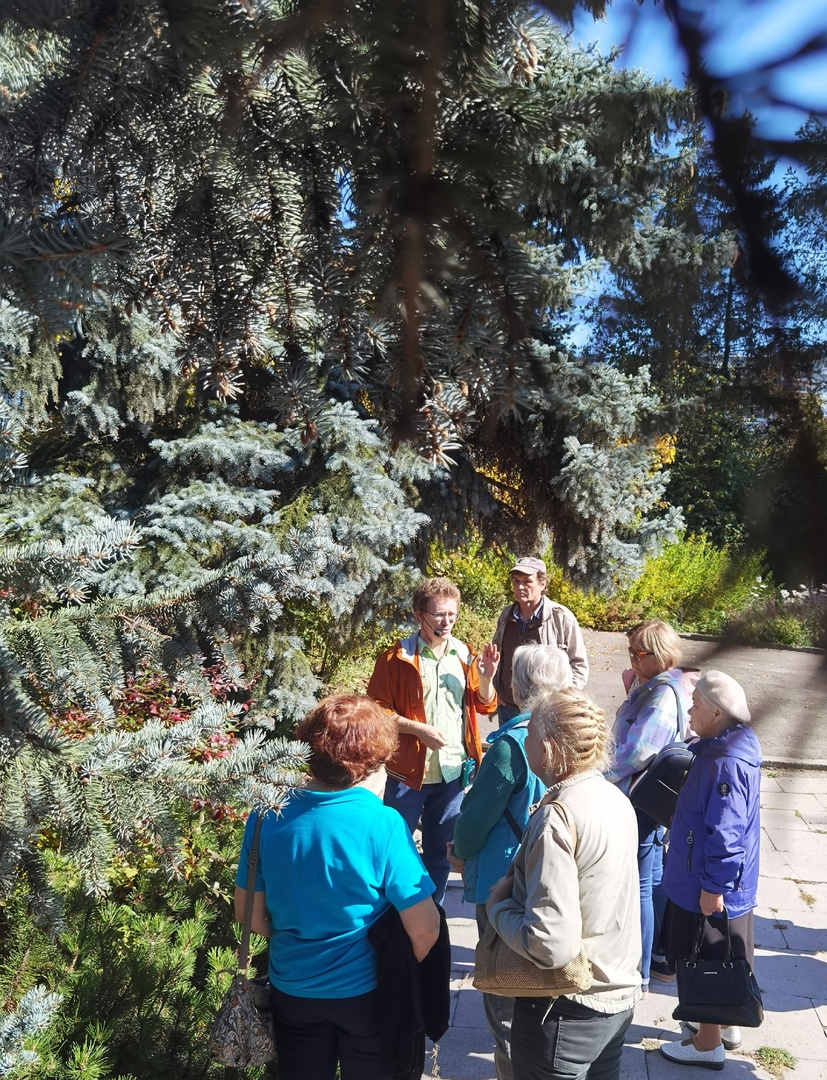 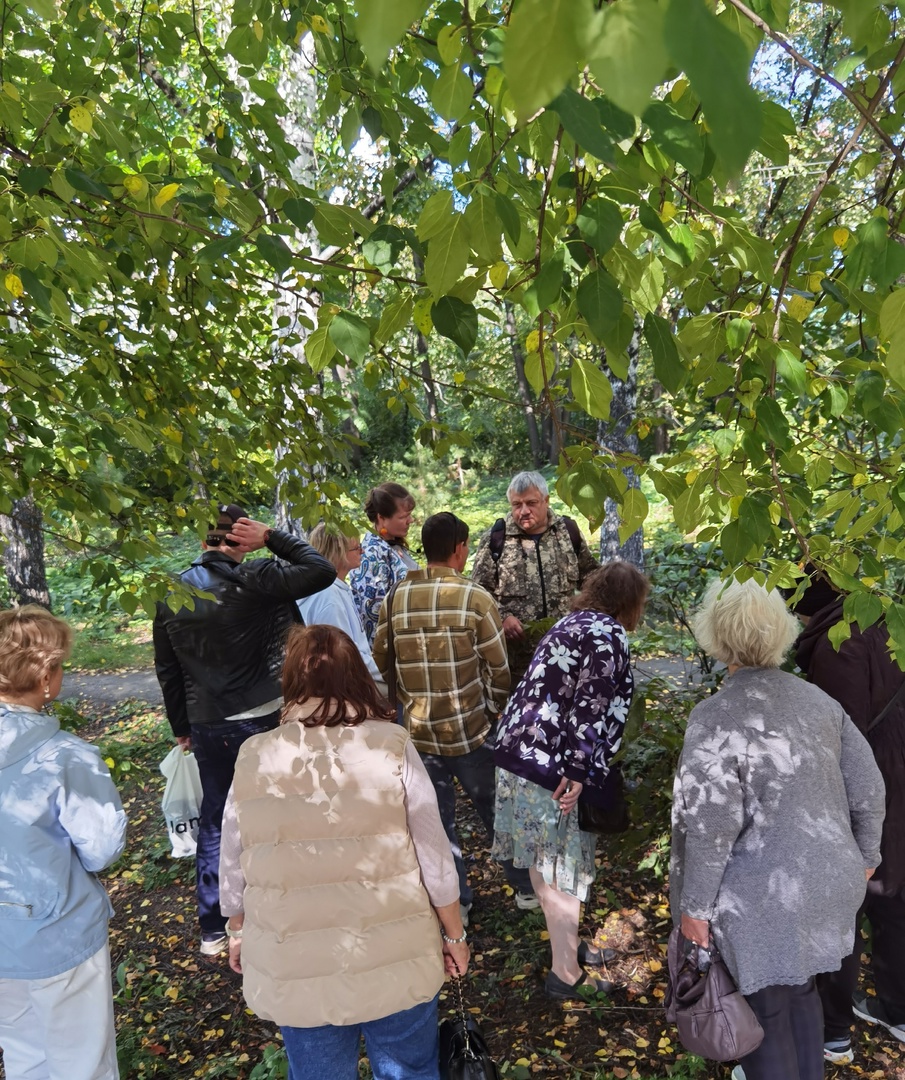 Фото 30.
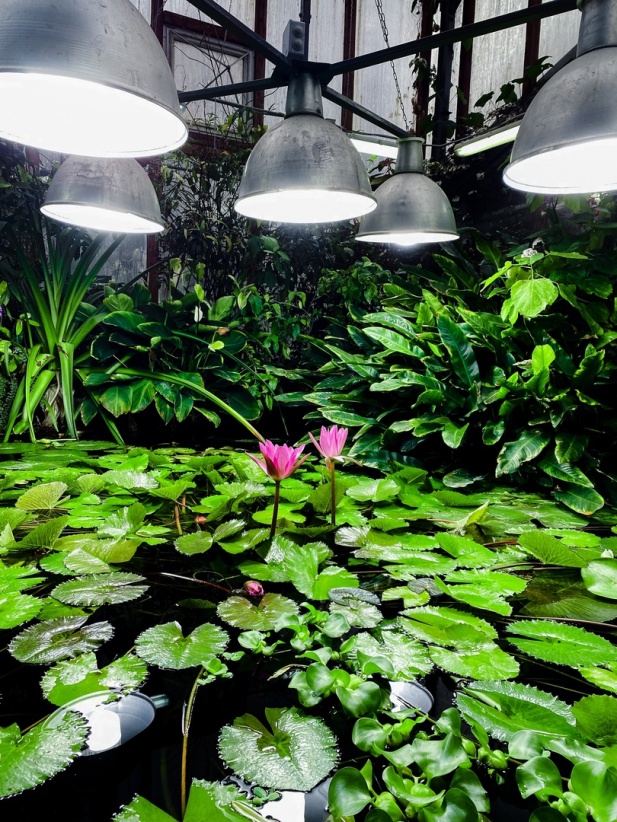 Фото 32.
Фото 29.
Фото 31.
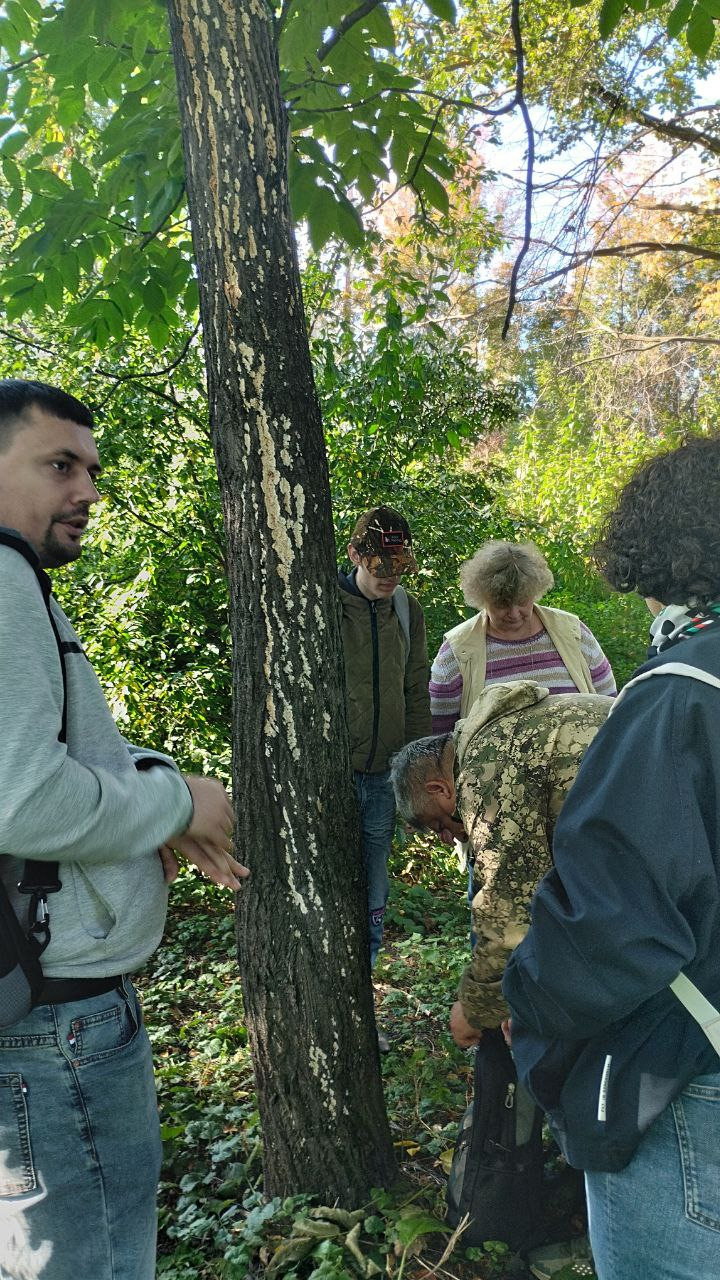 Ботанический сад УрО РАН – это научное учреждение, где  ведутся исследования по разным направлениям: 
создание и поддержание коллекций растений; исследования в области физиологии, биохимии и функциональной экологии растений и др. 
	В рамках мероприятия Красуцкий Борис Викторович, д.б.н. проводит экскурсию и рассказывает о многообразии грибов, произрастающих на территории сада
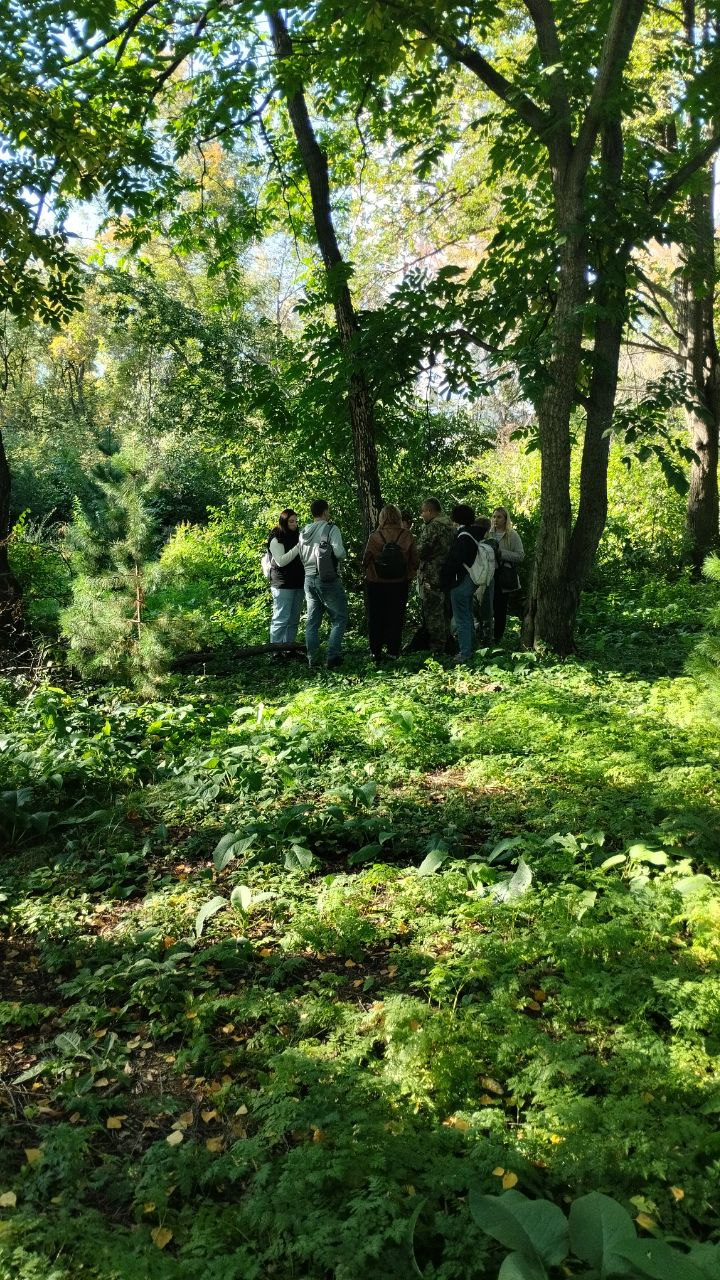 Фото 34.
Фото 33.
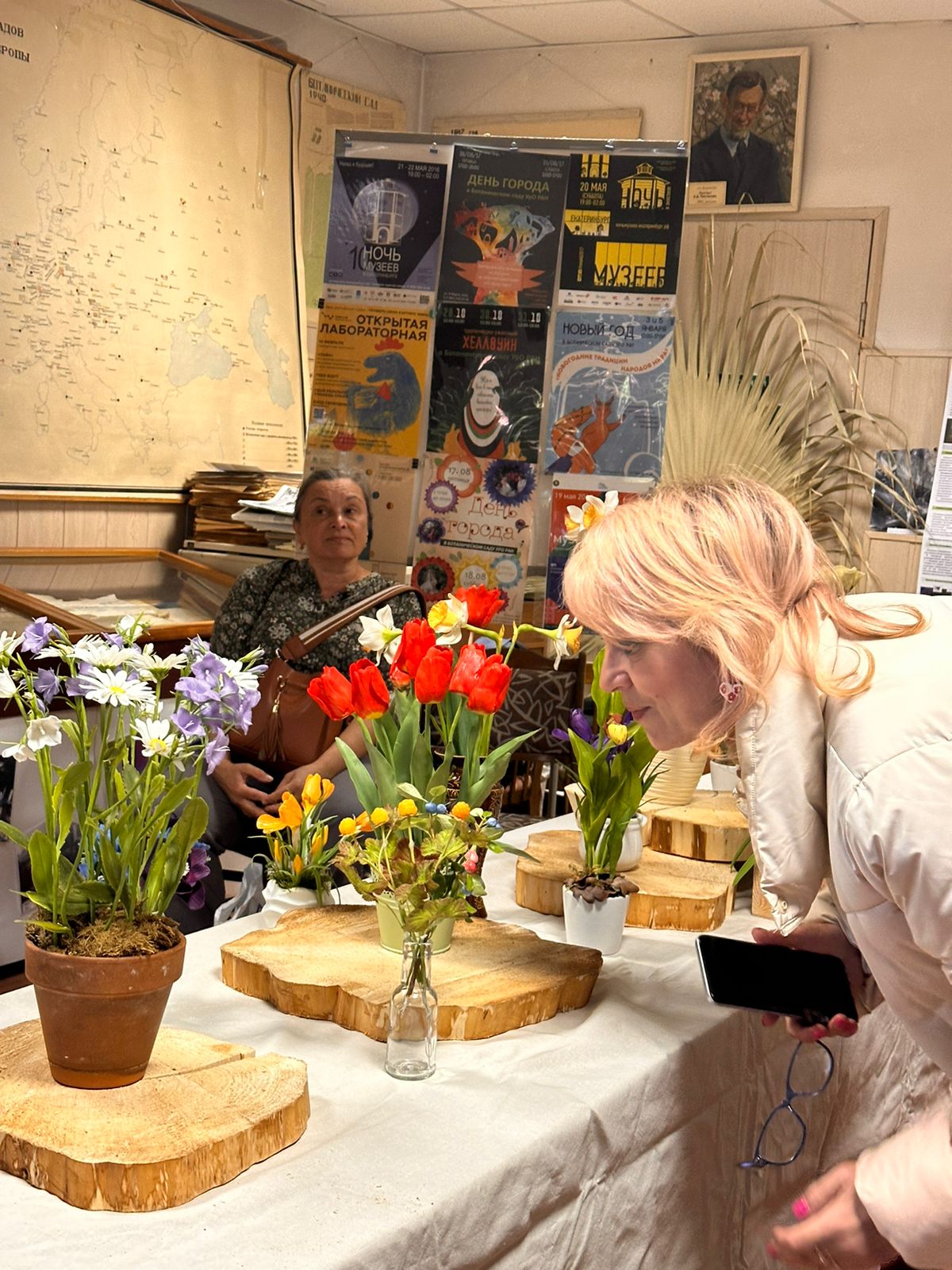 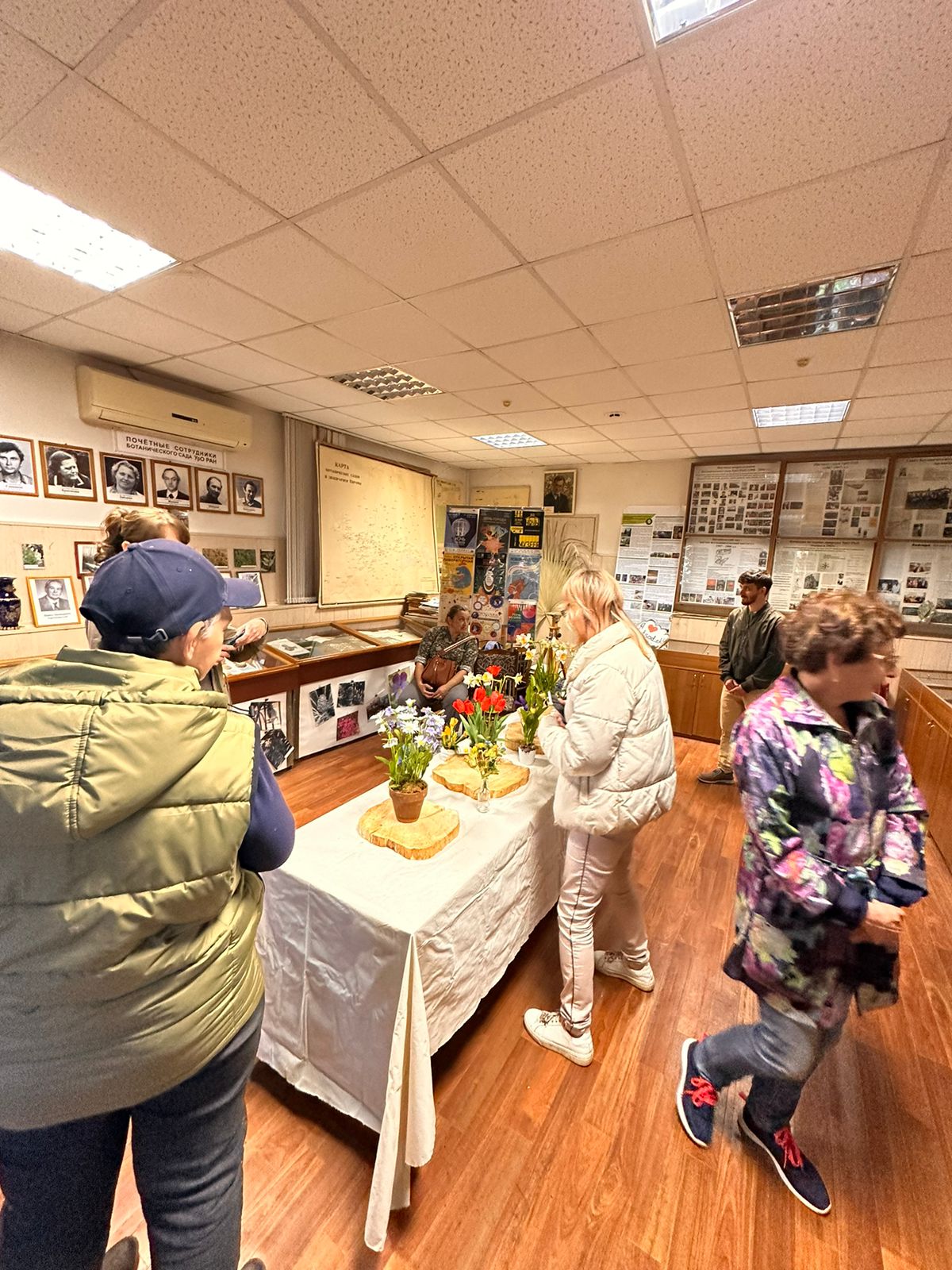 Фото 35.
Фото 36.
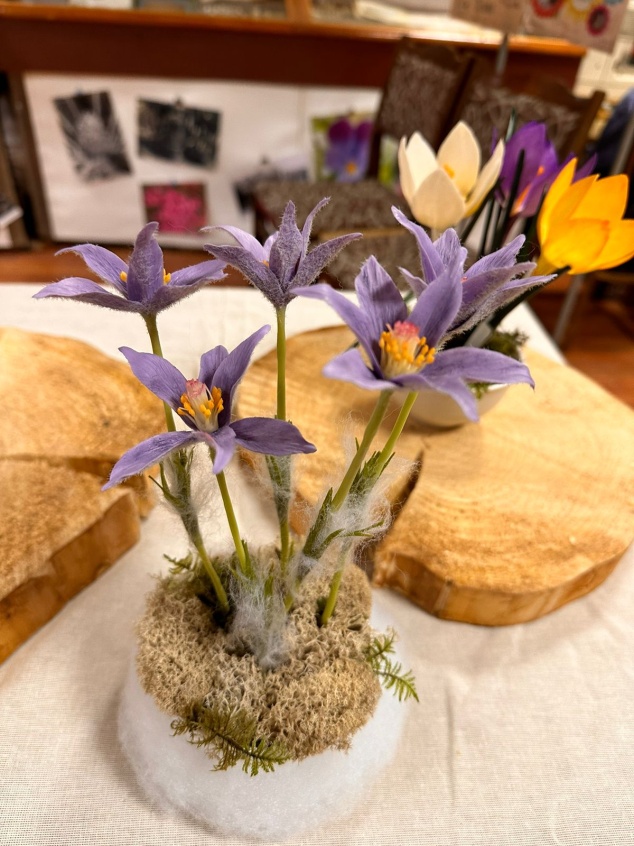 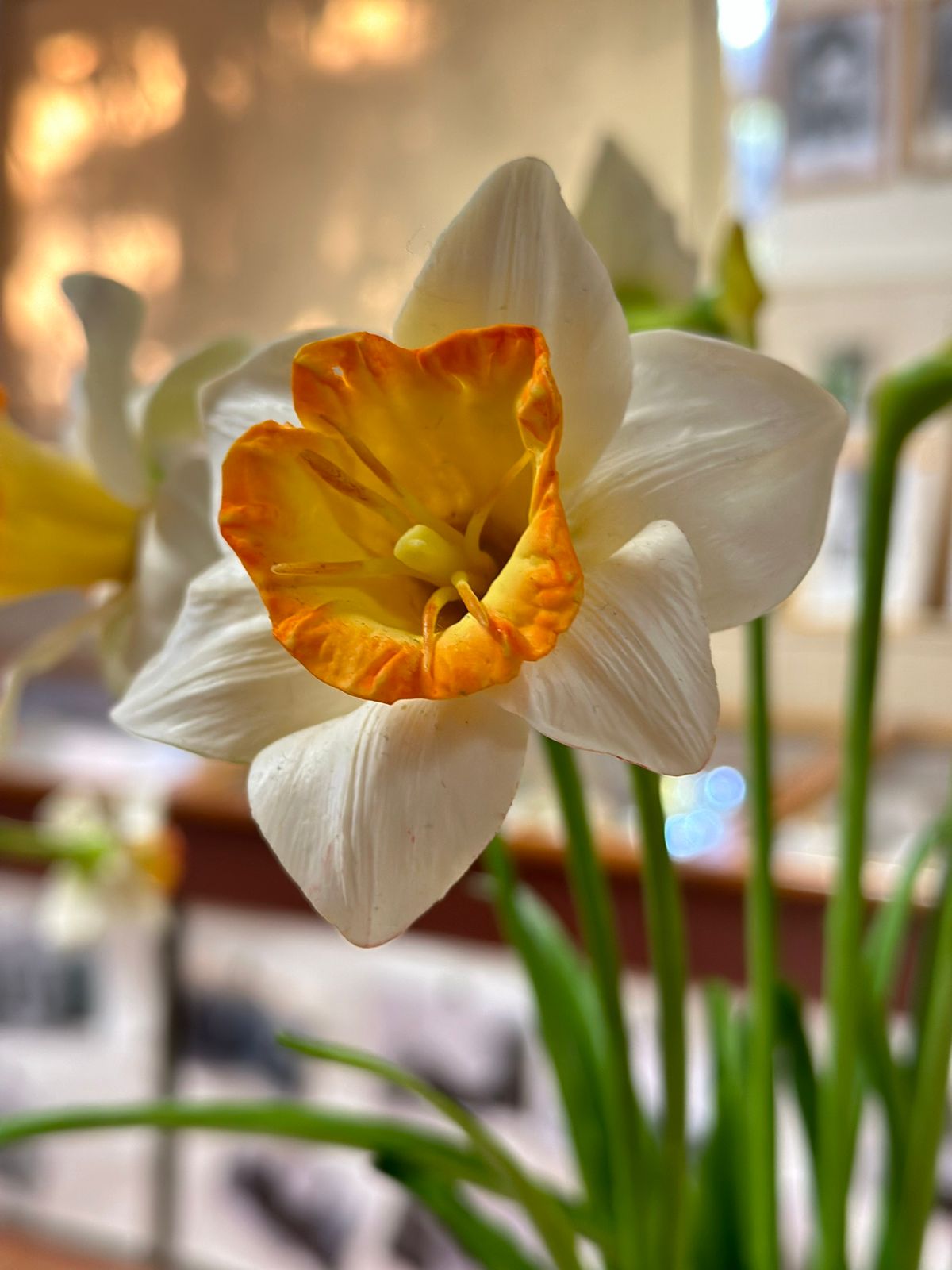 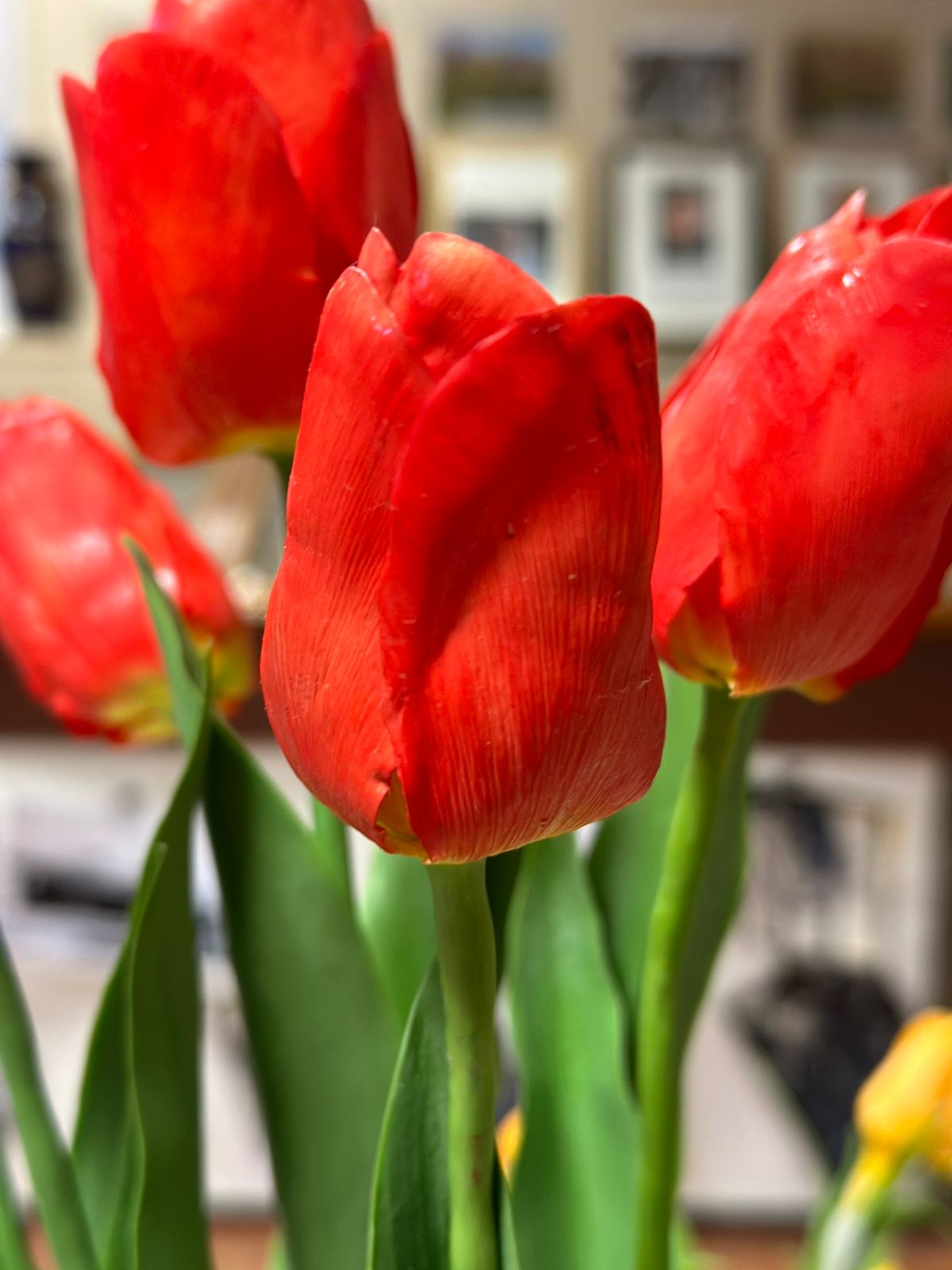 Фото 37.
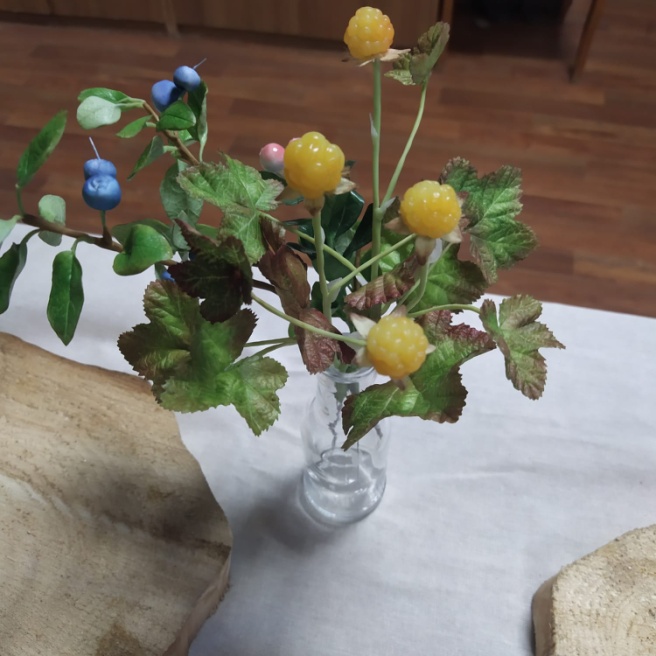 Фото 38.
Фото 39.
Фото 40.
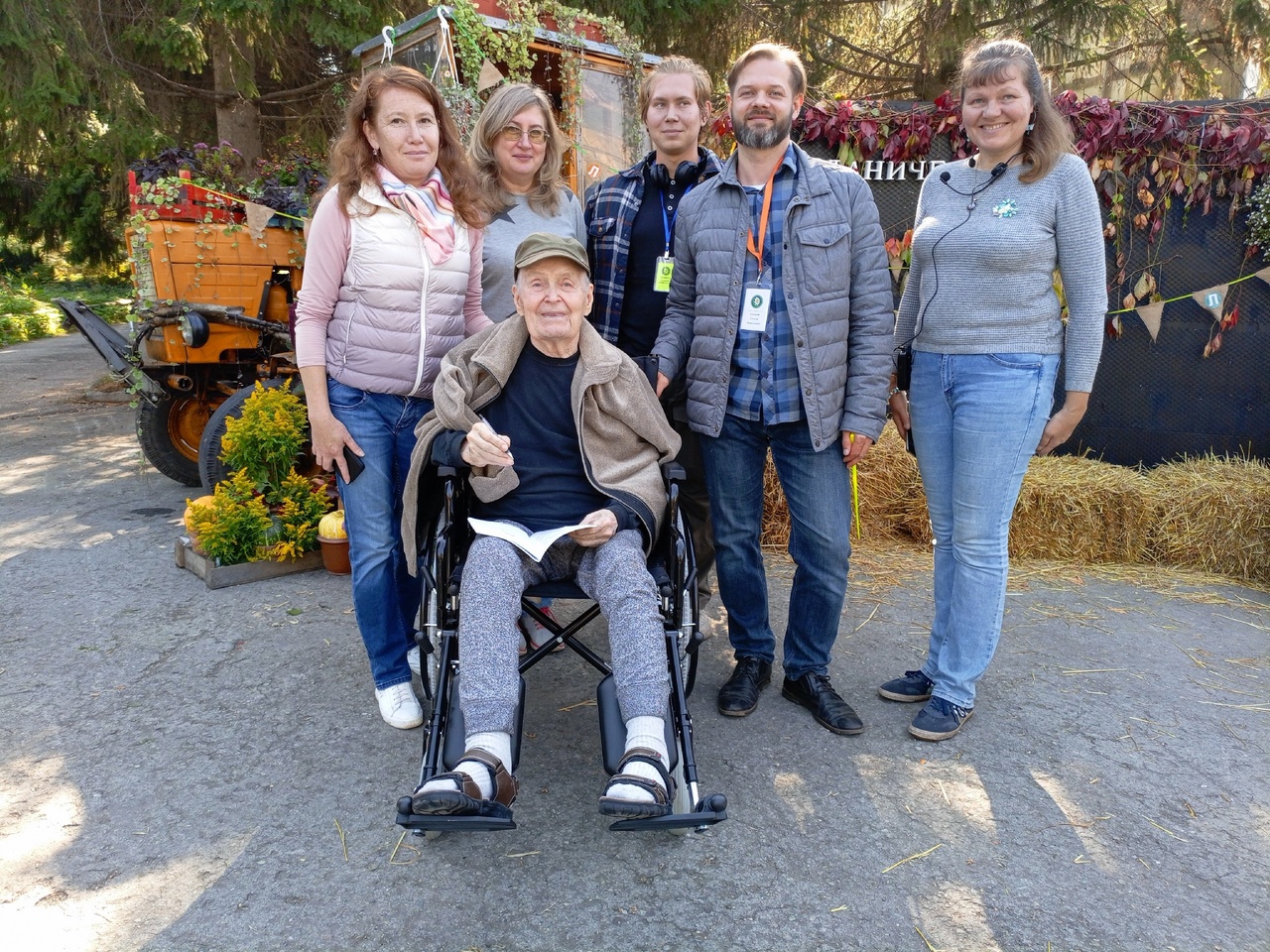 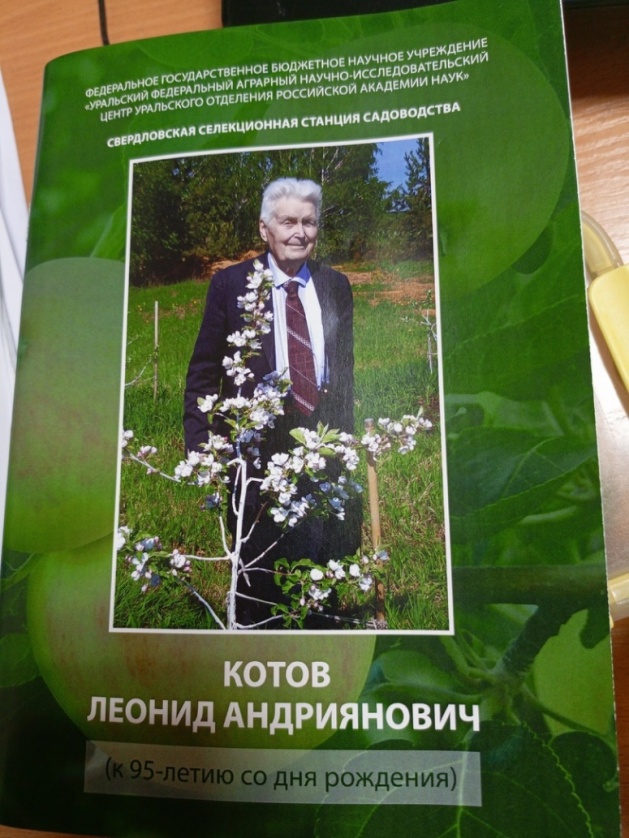 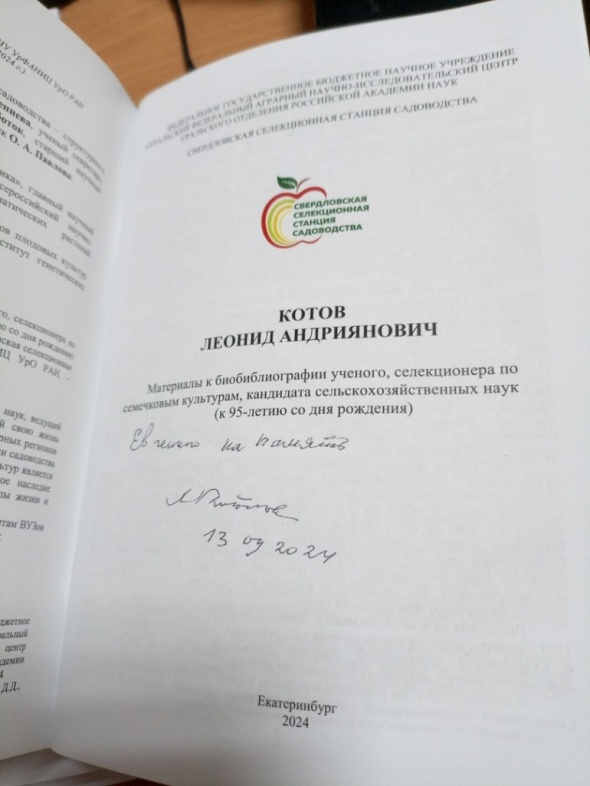 Фото 42.
Фото 43.
Фото 41.
Социальные партнеры:  Специалисты Свердловской селекционной станции садоводства Т.Н. Плетнева, Л.А. Котов и сотрудники Ботанического сада УрО РАН – Е.И. Мелекесцева, Д.О. Худорожков, Е.В. Савицкий, О.Е. Добротворская
Леонид Андриянович Котов – известный уральский селекционер на фотографии буклет с его биографией и научными достижениями.